On Vacation : taking time off work ; on holiday (วันหยุด)
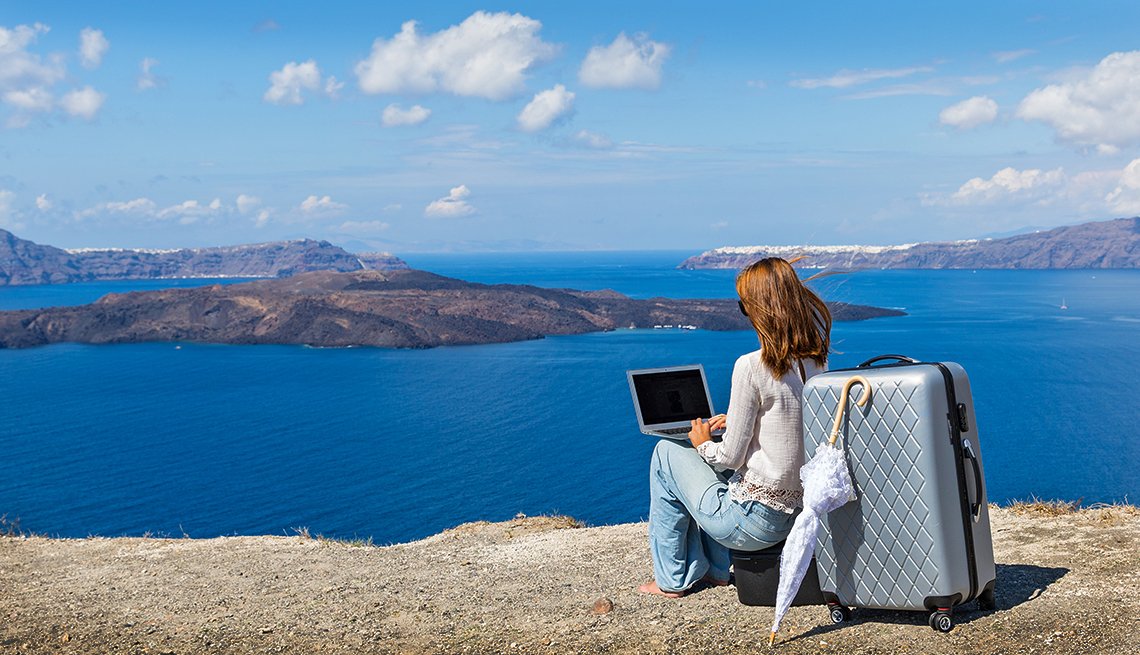 Festival (n) ;  เทศกาล , งานฉลอง
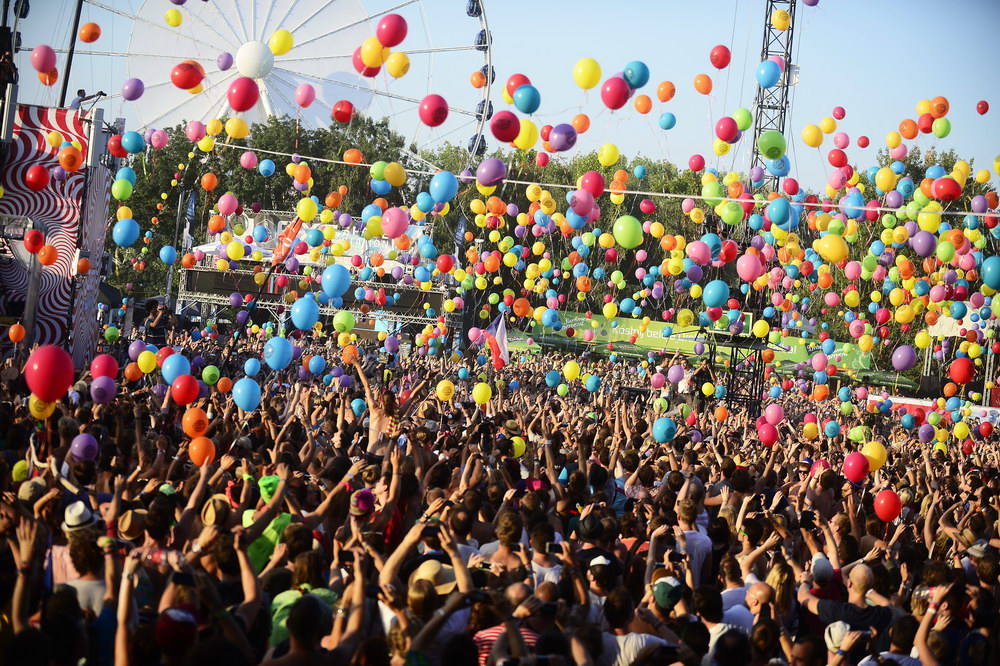 Raise (V) to take care of person เลี้ยงดู
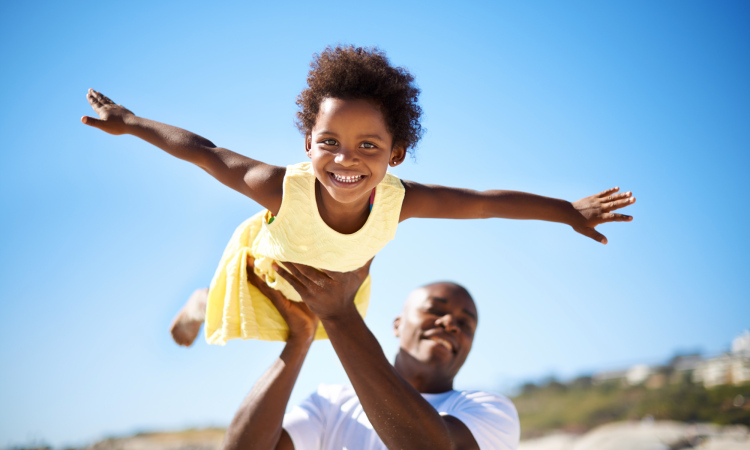 Greeting (n) something friendly or polite that you say (การทักทาย)
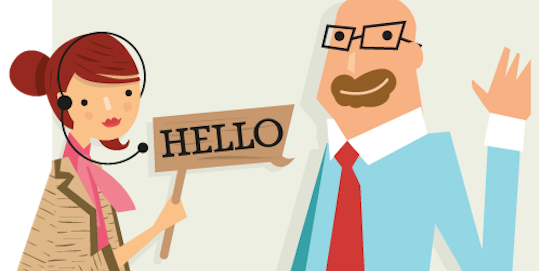 Farewell(n) the action of saying goodbye ( การกล่าวลา)
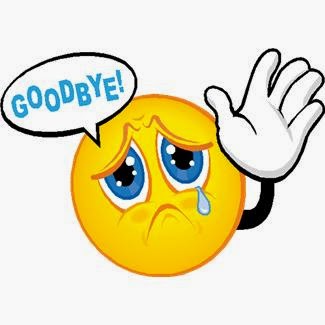 Check into (v) to arrive the hotel where are you arranged to stay and give your personal details to the person working at the reception desk
(ลงทะเบียนเพื่อเข้าพักโรงแรม)
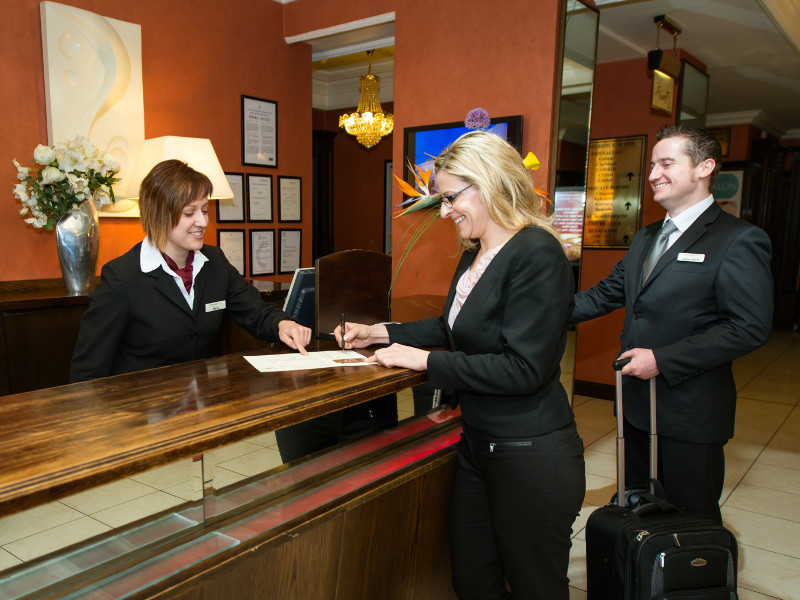